VOORNAAMWOORDENPRONOMINA
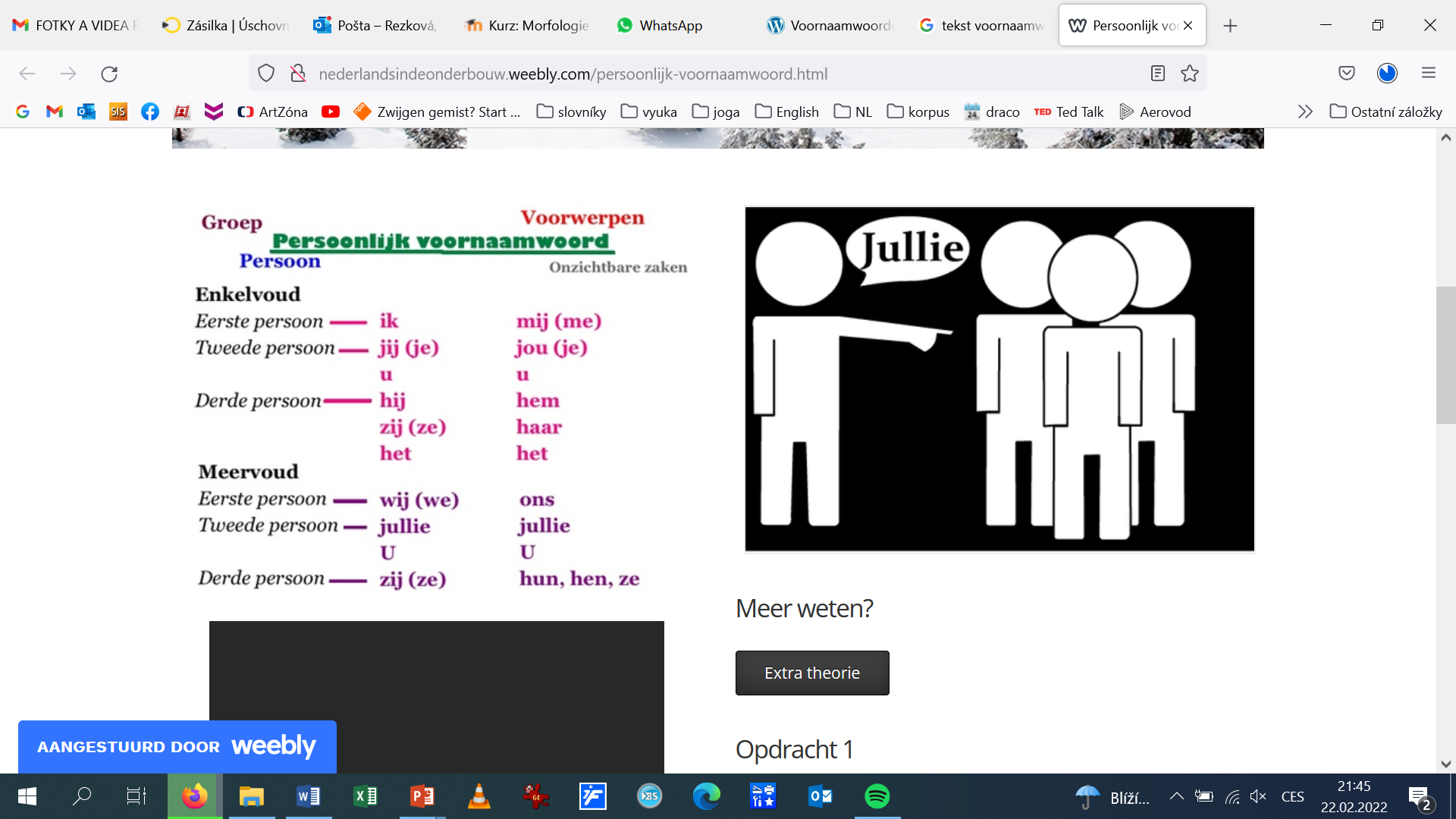 Morfologie II
iva.rezkova@ff.cuni.cz
SOORTEN PRONOMINA
• persoonlijk voornaamwoord   		(pronomen personale)
• bezittelijk voornaamwoord 		(possessief pronomen)• betrekkelijk voornaamwoord 		(relatief)• onbepaald voornaamwoord 		(indefiniet )• aanwijzend voornaamwoord 		(demonstratief)• wederkerend voornaamwoord 		(reflexief)
• wederkerig voornaamwoord 	 	(reciprook)• vragend voornaamwoord		(interrogatief pronomen) 
• uitroepend voornaamwoord 		(exclamatief)
[Speaker Notes: DRUHY ZÁJMEN, překlad:

• persoonlijk voornaamwoord   		osobní

• bezittelijk voornaamwoord 			přivlastňovací• betrekkelijk voornaamwoord 		vztažná• onbepaald voornaamwoord 		neurčitá• aanwijzend voornaamwoord 		ukazovací• wederkerend voornaamwoord 		zvratná
• wederkerig voornaamwoord 	 	reciproční• vragend voornaamwoord			tázací
• uitroepend voornaamwoord 		zvolací]
OEFENING – BEPAAL DE TYPES PRONOMINA
A: Waar is dat kind dat hier met zijn moeder zat?    

      B: Wie zoek je? Welk kind? Ik weet het niet, ik heb het 
	niet gezien. 	Maar de moeder, die heb ik wel gezien, 
	ik kan haar ook bellen.


    	Iedereen wilde met alles en nog wat helpen. Men wil hulpvol zijn. 		Wil je nog iets weten?

 	Hana, je moet je kamer nog opruimen. 
	Maar eerst moet je je wassen.
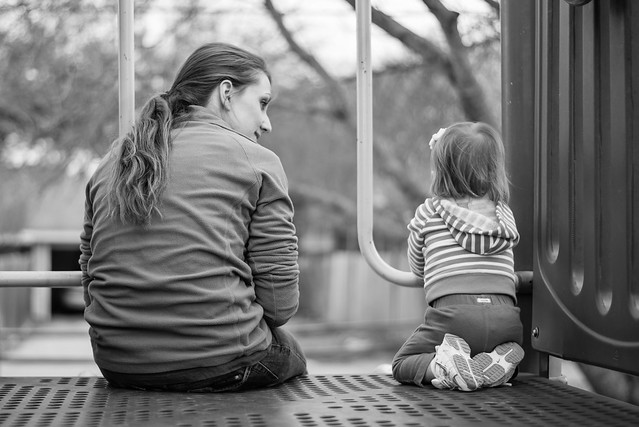 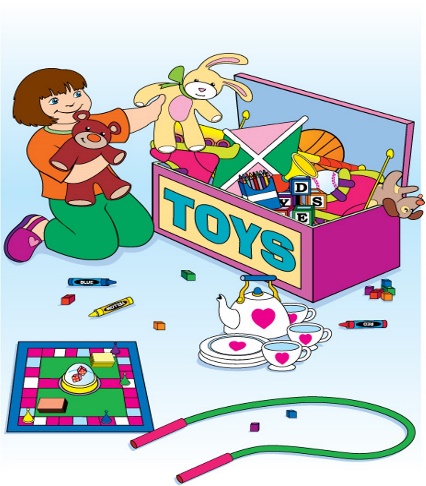 [Speaker Notes: Cvíčení: zkuste si určit zvýrazněné druhy zájmen, a to ještě předtím, než projdete prezentaci. Můžete mi vase určení poslat, je to dobrovolné (spíše pro vlastní představu, jak jste schopni zájmena rozdělit před projitím látky).]
KENMERKEN
1. morfologisch → niet veel variatie 
ik(ikke) - mij/me
ons-onze
welk-welke
2. semantisch: 
→  een verwijzend karakter → naar iemand of iets verwijzen
→ antecedent → referent
3. syntactisch: 	
a. zelfstandige (zinsdeel = větný čĺen) 
Aan wie van jullie hebben ze het gegeven?
Wat zeg je?  -  Iets wat je moet horen!

b. niet-zelfstandige
Aan welk familielid hebben ze die oude stoel gegeven? – Aan hun moeder.
[Speaker Notes: Charakteristika zájmen:

Morfologické rysy: nedochází k mnoha obměnám, málo variability (zpravidla základní tvar plus jeden tvar pádový)
ik- mij/me
ons-onze
welk-welke

Semantika zájmen: prostředky odkazování→ zájmeno = odkazuje na tzv. antecedenta – něco, co předchází
kromě odkazování lze mluvit take o funkci zástupné 
Jinými slovy: zájmeno většinou nejmenuje přímo, ale odkazuje… (on je…, všichni jsme…)
Lze mluvit o textovém a mimotextovém odkazování



syntakticky: 	a. samostatné použití (tvoří větný člen, např. (osobní zájmena) 
		Aan wie van jullie hebben ze het gegeven? Komu z vás to (oni) dali?
	     	Wat zeg je?  -  Iets wat je moet horen! – Co říkáš (ty)? – Něco co (ty) musíš slyšet.

b. nesamostatné použití (např. přivlastňovací zájmena)
		Aan welk familielid hebben ze die oude stoel gegeven? – Aan hun moeder.]
Verwijzing:  antecedent – referent
Er loopt een jongen, ik weet niet hoe hij heet.
Een huisarts verdient weinig geld als hij weinig patiënten heeft. 

LET OP:  grammaticaal x natuurlijk genus

Waar zit het meisje? Heb je haar gezien?  

Als het staatshoofd van Brazilië op bezoek komt, moeten we hem/haar goed ontvangen!
[Speaker Notes: Odkazování: role antecedent a referenta

Zájmeno je tzv. referent, odkazuje na tzv. antecedenta (ten je známý z předchozího textu / promluvy, nebo mimotextově – situace, jedinečnost, atd).

Referent se shoduje v rodě s antecedentem: 
een jongen – odkazujeme hij /hem/zijn…
Een huis – ons huis   x  een woning – onze woning
Welk bier   x welke wijn vind je lekker?

POZOR:
Někdy se gramatický rod nemusí shodovat s rodem při odkazování (viz téma gramatický versus přirozený rod u substantive)

Het meisje – odkazujeme zájmeny zij / haar
Het staatshoofd (hlava státu) – odkazujeme dle situace (hij x zij), ale ne pomocí het….]
I. PEROONLIJKE PRONIMINA
MORFOLOGISCHE CATEGORIEËN:
→ persoon + getal: ik x wij, jij x jullie …. Regionaal: gij/ge
→ genus: hij x zij x het… 	(! oni, ony, ona = ze/zij)
→ casus: ik x mij, jij x jou… 
     
SYNTACTISCHE FUNCTIE:
→ onderwerp (nom.)

→ niet-onderwerp (tweede vorm + na voorzetsel)
[Speaker Notes: Osobní zájmena: Které morfologické kategorie určujeme?
→ osoba + číslo: ik x wij, jij x jullie …. Regionálně (Belgie): gij/ge
→ rod: hij x zij x het… 	(! oni, ony, ona = ze/zij)
→ pád: ik x mij, jij x jou… 




SYNTACTISCHE FUNCTIE:
→ onderwerp (Nom.) = podmět

→ niet-onderwerp (tweede vorm + na voorzetsel) = jiné pády mimo podmět (vždy stejný, tzv. Druhý /pádový tvar, s předložkou nebo ve funkci předmětu)]
VORMEN: VOLLE x GEREDUCEERDE VORMEN
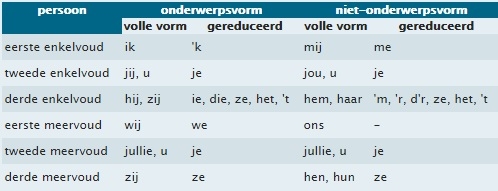 [Speaker Notes: Zde uvádím možné tvary osobních zájmen. Prohlédněte si redukované tvary zájmen (znát prozatím pasivně).

Haar = d’r
Hij = ie (v mluvené formě)

Naopak “jullie” redukovaný tvar nezná.

Ikke jen při velkém zdůraznění, používají především male děti, nebo pokud je imitujeme. 

POZOR: Tvary s hvězdičkou nelze použít:

Wil je ´t even zien? (* jij) – důvod: není zde důraz, plný tvar by zněl nepřirozeně
Met jou wil ik ook praten, maar eerst met hem.    (* je) důvod: je zde důraz, redukovaný tvar nelze. Nvíc po předožce se zpravidla užívá plný tvar. 
Nee, zijn vrouw wel maar hij is er nog niet. (* ie) důvod: je zde důraz, a tvar ie je naopak silně redukovaný

POZOR - poznámka: plné tvary zájmen (přízvučné) především u lidí, u věcí jen nepřízvučné tvary. Srovnejte příklady z ANS:

(25a) (Over mensen: ) Ze staan hier al een hele tijd. 
(25b) (Over mensen: ) Zij staan hier al een hele tijd. 
(26a) (Over boeken: ) Ze staan hier al een hele tijd. (
26b) (Over boeken: ) Zij staan hier al een hele tijd.   <<uitgesloten / vyloučeno)>>]
VOLLE EN GEREDUCEERDE VORMEN
Voorbeelden:
Waar is Jan? Is ie al thuisgekomen?
Wie wil een koekje? – Ikke!
Wil je ´t even zien? (* jij)
Met jou wil ik ook praten, maar eerst met hem.    (* je)
Nee, zijn vrouw wel maar hij is er nog niet. (* ie)

LET OP:  zij x ze 	
→  over mensen: 	Zij/ Ze staan hier al een hele tijd. 
→  over boeken: 	Ze staan hier al een hele tijd. (* zij)
[Speaker Notes: Zde uvádím možné tvary osobních zájmen. Prohlédněte si redukované tvary zájmen (znát prozatím pasivně).

Haar = d’r
Hij = ie (v mluvené formě)

Naopak “jullie” redukovaný tvar nezná.

Ikke jen při velkém zdůraznění, používají především male děti, nebo pokud je imitujeme. 

POZOR: Tvary s hvězdičkou nelze použít:

Wil je ´t even zien? (* jij) – důvod: není zde důraz, plný tvar by zněl nepřirozeně
Met jou wil ik ook praten, maar eerst met hem.    (* je) důvod: je zde důraz, redukovaný tvar nelze. Nvíc po předožce se zpravidla užívá plný tvar. 
Nee, zijn vrouw wel maar hij is er nog niet. (* ie) důvod: je zde důraz, a tvar ie je naopak silně redukovaný

POZOR - poznámka: plné tvary zájmen (přízvučné) především u lidí, u věcí jen nepřízvučné tvary. Srovnejte příklady z ANS:

(25a) (Over mensen: ) Ze staan hier al een hele tijd. 
(25b) (Over mensen: ) Zij staan hier al een hele tijd. 
(26a) (Over boeken: ) Ze staan hier al een hele tijd. (
26b) (Over boeken: ) Zij staan hier al een hele tijd.   <<uitgesloten / vyloučeno)>>]
zij/ ze/ hen/ hun
hun  x  hen  ??   

Het huis van mijn ouders is groot. 

We geven onze klanten een bonus.

Ik zie mijn ouders niet zo vaak.  
 
Hoor je de studenten goed?
 
Ik wil niet op mijn broers wachten.
Hun  huis is groot.

 We geven hun  een bonus.

Ik zie hen niet zo vaak. 

 Hoor je hen goed?

Ik wil niet op hen wachten.
[Speaker Notes: https://www.youtube.com/watch?v=_ITBXal7qm0

https://quiz.ntr.nl/quiz/start/quiz_id/158

https://jufnederlands.nl/les-7-wanneer-gebruik-je-hun-hen-en-zij/

Persoonlijke vnw als object (A2):   https://www.youtube.com/watch?v=F6SHgB7Ya-U

Bezittelijke vnw (A2)



Stanaard nederlands  -->  hen – accusatief
Hun – datief
Hun - bezittelijk]
zij/ ze/ hen/ hun
hun  x  hen  ??   

Zal ik dat boek aan hen geven?

Zal ik hun dat boek geven?

Ze zullen hun boeken lezen. 

Ze zullen hen ze lezen.  (boeken) 

We zullen hen helpen.   (mensen)
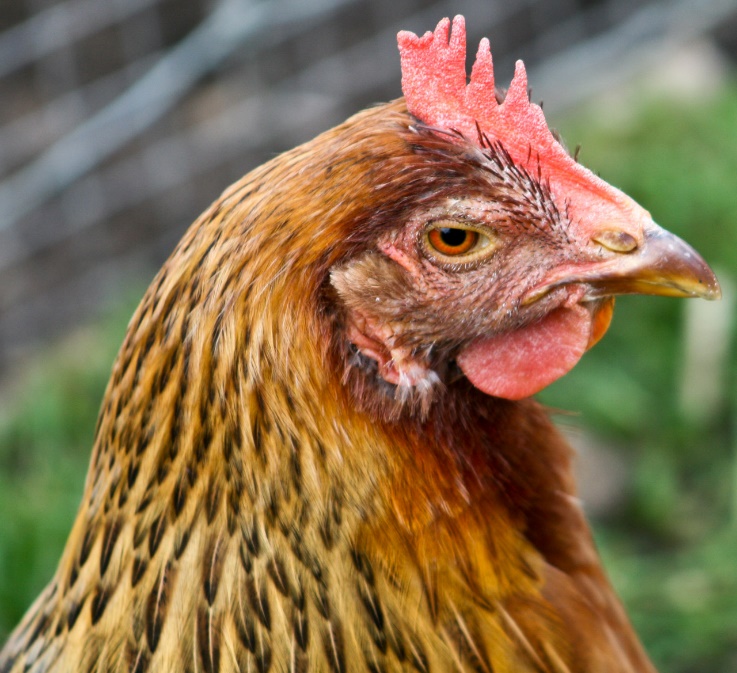 Dit is hun hen.
[Speaker Notes: https://www.youtube.com/watch?v=_ITBXal7qm0

https://quiz.ntr.nl/quiz/start/quiz_id/158

https://jufnederlands.nl/les-7-wanneer-gebruik-je-hun-hen-en-zij/

Persoonlijke vnw als object (A2):   https://www.youtube.com/watch?v=F6SHgB7Ya-U




Stanaard nederlands  -->  hen – accusatief
Hun – datief
Hun - bezittelijk]
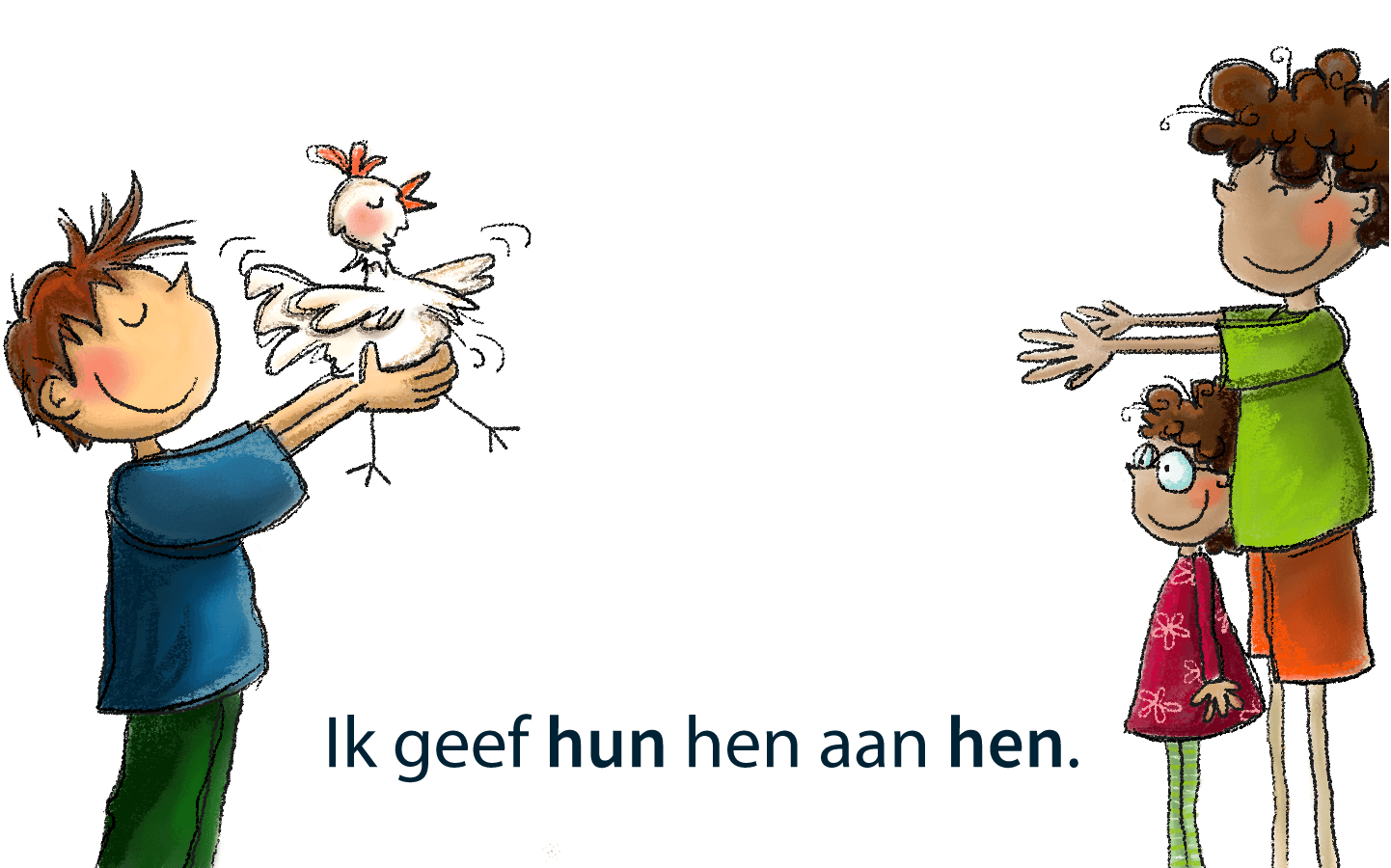 zij/ ze/ hen/ hun
hun  x  hen  ??   

Het huis van mijn ouders is groot. 

We geven onze klanten een bonus.

Ik zie mijn ouders niet zo vaak.  
 
Hoor je de studenten goed?
 
Ik wil niet op mijn broers wachten.
Hun  huis is groot.

 We geven hun  een bonus.

Ik zie hen niet zo vaak. 

 Hoor je hen goed?

Ik wil niet op hen wachten.
[Speaker Notes: https://www.youtube.com/watch?v=_ITBXal7qm0

https://quiz.ntr.nl/quiz/start/quiz_id/158

https://jufnederlands.nl/les-7-wanneer-gebruik-je-hun-hen-en-zij/

Persoonlijke vnw als object (A2):   https://www.youtube.com/watch?v=F6SHgB7Ya-U

Bezittelijke vnw (A2)



Stanaard nederlands  -->  hen – accusatief
Hun – datief
Hun - bezittelijk]
zij/ ze/ hen/ hun
In welke zinnen kan je ‘ZE’ gebruiken:

 We geven hun een bonus.

 Ik zie hen niet zo vaak. 

 Hoor je hen goed?

Ik wil niet op hen  wachten. 

Hun tuin is fantastisch.
zij/ ze/ hen     mensen x  dingen
In welke zinnen kan je ‘hen’ niet gebruiken?
Kan je deze teksten goed lezen? 
Kan je de studenten goed horen? 
Kan je de sleutels niet vinden? 
Kan je de kinderen niet vinden? 
Moeten we op de andere studenten wachten? 
Ze kunnen niet op de testresultaten wachten. 
Ik houd van mijn collega’s.
We houden enorm van deze colleges.
Het
als voorwerp (předmět): niet op de eerste zinsplaats!
→ je moet dat/dit gebruiken (demonstratief)

Hij wil het niet horen. 
	
Dat wil hij niet horen.   	(* het)
	
niet persoonlijk - een „lege onderwerp“ = eerste zinsplaats

Het waait hard. /Het regent. / Het sneeuwde.

Hoe gaat het? – Tja, ´t gaat.
[Speaker Notes: Použití zájmena HET:

Většinou het , pokudmá funkci odkazování, lze nahradit ukazovacími zájmeny dat/dit.

Het is waar. / Dit is wel waar.
Zie de dat boek? – Ja, het /dat is heel oud.

Pokud je het použito jako osobní zájmeno s odkazovací funkcí na předmět (To musíš slyšet x Musíš to slyšet), musíme ho na začátku věty nahradit ukazovacími zájmeny dit /dat. Het ve fuknci předmětu lze použítg jen mimo první místo ve větě. Srovnejte:

→ Hij wil het niet horen. (bez důrazu, ´t)
→ Dat wil hij niet horen.   (* het, je zde důraz)

Odůvodnění: Nizozemština má neutrální slovosled SVO =  podmět – sloveso – předmět), pokud předmět předsadíme na začátek věty, nejde o neutrální slovosled, ale o zdůraznění předmětu. Zde tedy volíme tvary ukazovací (důraznější). 

POZOR: Het nelze nahradit zájmeny dat/dit, pokud má HET jen gramatickou funkci – mluvíme také o tzv, prázdném het (lege het). Tohle het je vždy na prvním místě ve větě, nemá funkci odkazování, jen gramatickou (jelikož v NL musí být podmět realizován). 
	
	Het waait hard. /Het regent. / Het sneeuwde.   Silně fouká / prší /Sněžilo.
	Hoe gaat het? – Tja, ´t gaat.    Jak to jde – Jde to.]
GESPREKSSITUATIE: aanspreekvormen
 	„TUTOYEREN“ –  jijen  / jouen / jijjouwen
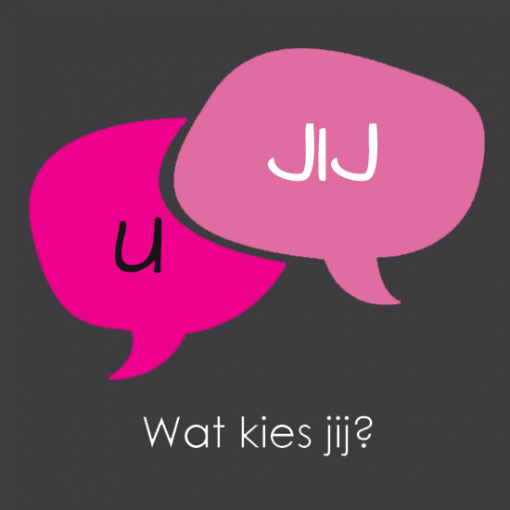 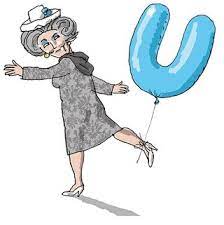 [Speaker Notes: Mluvené slovo:  oslovování 

Tykání = „TUTOYEREN“ –  jijen, jouen en jijjouwen

V mnoha jazycích (např. moderní Aj) – již neexistuje rozdíl mezi tykáním a vykáním (POZOR: To neznamená, že není rozdíl mezi formálním oslovením a neformálním; jen je tento rozdíl vyjádřen jinak -  lexikální záležitost!)

Formu tykání v NL mluvčí volí v jiných  situacích než v ČJ – rozdělení beleefd x  onbeleefd (slušnost / formálnost x neformálnost / neslušnost) je posazena jinam – např. V NL je přechod na tykání vnímán spíše jako výraz důvěry a přátelskéhio gesta   x   v ČJ je automatické tykání vnímáno jako neslušné


Přechod mezi tykáním a vykáním není jasně daný, je to případně vhodné téma ke zpracování. Tykání v emailech nebo mezi student a vyučujícími na univerzitách nepodléhá jasným pravidlům, čili pro nerodilého mluvčího velmi náročné se zorientovat....]
TUTOYEREN
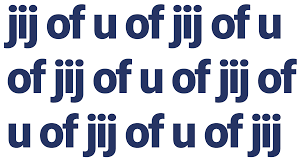 factoren: leeftijd, relatie, situatie…

Weet u misschien waar het postkantoor is? 	x 	Weet je waar de bios is?

Mag ik u iets vragen?   		x   Kan ik je vanavond even bellen?


kwestie: tutoyeren in emails, aan de universiteit…
EEN ALGEMENE REFERENT
1. persoonlijke vnw:  je, ze, we (beperkt)
	Je moet even oppassen als je in de metro zit.
	Ze praten er al over in de stad. (men…)
	We moeten elkaar helpen.

2. Men (indefiniet pronominum) 
	Men moet toch oppassen.   <formeel> 
	Men weet nooit hoe een koe een haas vangt.
	Men praat er al over in de stad.
[Speaker Notes: Vyjadřování všeobecného lidského konatele  (algemene referent)
- vedle své základní funkce odkazují některá zájmena též na všeobecného lidského činitele: člověk, lidé. 

V NL máme několik možností: 

1. Osobní   je, ze, we (omezeně)
	Je moet even oppassen als je in de metro zit.  Je třeba si dávat pozor, když jsi v metru.
	Ze praten er al over in de stad. (men…)  Už se o tom mluví po městě.
	We moeten elkaar helpen. Musíme se pomáhat,.

2. Men (neurčité zájmeno – pozor, neplést si s “man” = muž)
 	Men moet toch oppassen.   <formeel>  formální – Je třeba si dávat pozor.
	Men weet nooit hoe een koe een haas vangt. Pořekadlo: člověk nikdy neví. 
	Men praat er al over in de stad. Už se o tom mluví po městě.]
II. BEZITTELIJKE PRONOMINA (possessief)
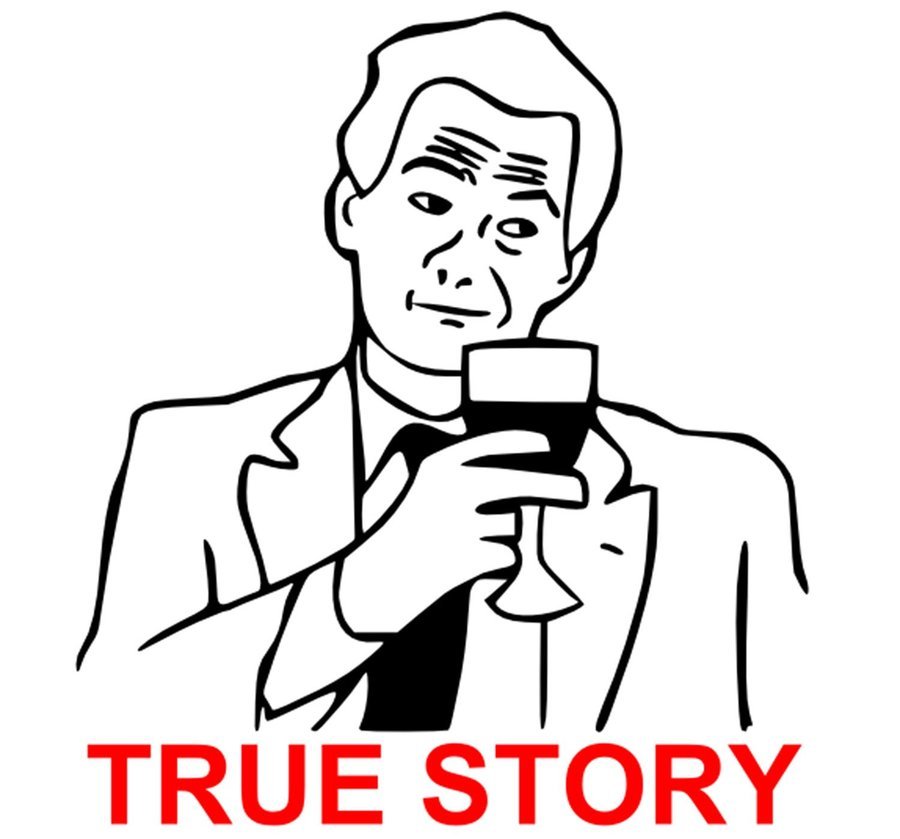 volle   x gereduceerde x zelfstandige vormen
[Speaker Notes: Vedle uvedených tvarů existují ještě tyto neformální tvary (jen pro kompletnost učiva, nemusíte umět používat, ale znát pasivně):
 Jan z‘n fiets 	= Jans fiets
Sara d‘r vriendje  = Saras vriendje]
VORMEN: Zelfstandig gebruik
→   vorm met –e   →  (de) jouwe, (het) mijne, uwe, zijne, onze, hunne  (* jullie) 
	 
Kan ik jouw sleutels even lenen? Ik kan de mijne niet vinden.

Dit is niet mijn boek, maar het jouwe. 

Zijn lippen kusten de hare.   /   Zijn lippen kusten die van haar. 

Dit is zijn verhaal en het hunne.
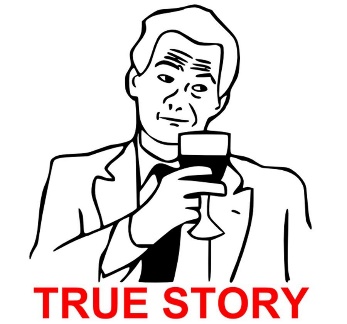 [Speaker Notes: Tvary: přivlastňovací zájmena pze použít I samostatně – pak přibírají koncovku –e (viz slide)
Tento tvar nelze tvořit od zájmena jullie (vase plurál)

Překlad vět:

Kan ik jouw sleutels even lenen? Ik kan de mijne niet vinden.  Můžu si půjčit klíce? Ty moje nemůžu najít.

Dit is niet mijn boek, maar het jouwe.  Tohle není moje kniha, ale tvoje.

Zijn lippen kusten de hare.   /   Zijn lippen kusten die van haar.  Jeho rty políbily ty její.]
BEZITTELIJKE PRONOMINA: GEBRUIK
syntactisch opzicht:  functie = determinator (niet zelfstandig)

morfologie: 	1. persoon + getal
			2. genus  →  zijn x haar x zijn 
				      → ons kind  x  onze zoon
	
	Het bedrijf presenteert zijn jaarcijfers.
	De organisatie geeft haar medewerkers vaak een extraatje.
[Speaker Notes: Užití:
Syntaktická funkce: determinátor (netvoří větný člen)

Morfologické kategorie: 

1. osoba a číslo se shoduje s následujícím subsnativem
		
2. Rod je zásadní: zijn x haar x zijn
Ons x onze – rozhoduje rod subst.	

POZOR:
Rod substantive je zásadní  i pro odkazování na neživotné referenty (viz příkladové věty na slidu)– např.  bedrijf  (M)  x  organisatie (F)


Poznámka navíc: 
U částí lidského těla se na rozdíl od ČJ používá přivlastňovacích zájmen (stejně jako v AJ)

Musím si umýt ruce	→  Ik moet mijn haar wassen.
Zlomil si nohu.		→  Hij heeft zijn been gebroken.]